2.5 
Continuity
Discontinuity
Infinite Discontinuity
Jump Discontinuity
○
|
a
|
c
|
b
|
a
|
c
|
b
Removable
 Discontinuity
•
o
|
a
|
c
|
b
Definition
A function is continuous at a number a if                          


 This means that


 This implicitly requires that the limit must exist and f (a) must be defined.

 The function is discontinuous at x = a if f (a) is undefined. This fact helps us quickly locate where the function is discontinuous.
Example
Graph the function



	Is f(x) continuous at 3?
	Yes

	Is f(x) continuous at 2?
	No
Example
Determine where the following functions are NOT continuous, and discuss the discontinuity there.
Charles’s Law and Absolute Zero
What is the coldest temperature? 	
 -273.150  ( 0 in Kelvin scale, the so-called absolute zero)
 How do scientists determine that it cannot be colder than 0 K?
The volume of hydrogen gas depends on its temperature:
In 2003, researchers produced a supercold gas that has the temperature of about -273.149999999550C
|
a
|
a
Recall: One Sided Limits
Left-Hand Limit: The limit of f as x approaches a from the left equals L is denoted
Right-Hand Limit: The limit of f as x approaches a from the right equals L is denoted
One-sided Continuity
A function f is continuous from the right at a if 




and f is continuous from the left at a if
●
○
|a
●
○
|a
Example
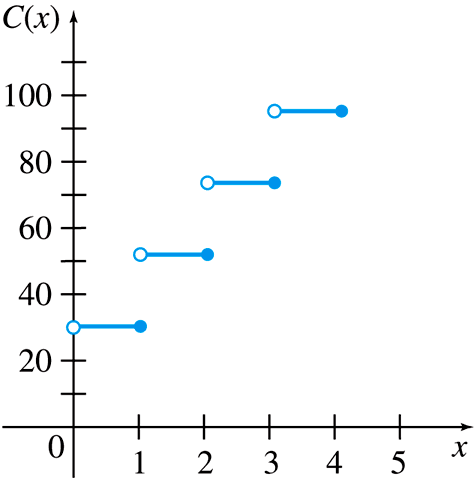 Is C(x) continuous from the left at 1? 
Is C(x) continuous from the right at 1?
Continuity on an Interval
A function f(x) is continuous on a closed interval [a,b] if it is continuous
 at every number in the open interval (a,b)
 from the right at x = a
 from the left at x = b.
●
○
●
|b
|a
Example
Determine the interval of continuity.
Examples
Find all values of x where the function is discontinuous.
Intermediate Value Theorem (IVT)
Suppose that f (x) is continuous on the closed interval [a, b] and let N be any number between f (a) and f (b). Then there exists a number c in (a, b) such that f (c) = N.
f(a)
f(c)=N
f
f(b)
a
c
b
Example
Use the IVT to show that there is a root of the given equation in the specified interval.
Group Work
Discuss the discontinuity of the function